Bullying
What is bullying?
Hurting someone on purpose
Picking on kids who smaller, weaker, or because they are different
Picking on kid who won’t stand up for themselves
Teasing and calling names
Attacking and threatening physically, socially and emotionally
Using strength or power or numbers of people to hurt or scare you
OVER and OVER AND OVER
Who can be bullies?
Boys
Girls
Anyone who uses 
their physical strength
Power through their age 
Power through their numbers of people
Their social power
What does Bullying do?
Bullying can make kids feel:
Scared
Nervous
Threatened
Unwanted
Depressed
Sad
Worried
Bullying is not:
Two kids having a disagreement or arguing
Someone (one person) not wanting to play with you
Playing rough on the playground
Calling names once in a while to many different people

These are not nice, not good behaviour, and need to be solved.
So what can we do?
Tell an adult and get help!
Be a leader and stick up for each other
Don’t leave someone alone
Don’t take part

Don’t be a BYSTANDER!
Let’s work on this together
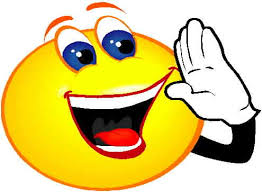 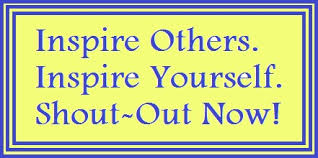 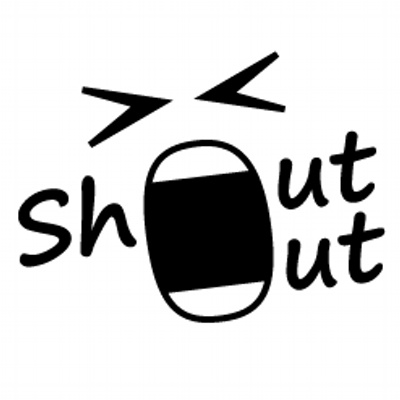 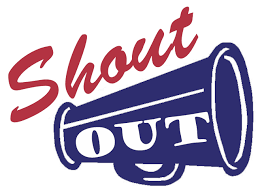 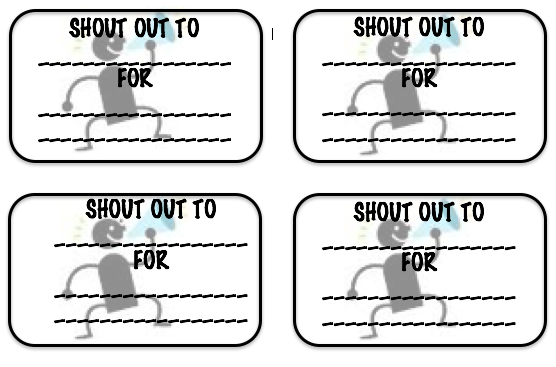 Shout Outs

When you see someone doing something you see is….. 

Helpful
Kind
Friendly
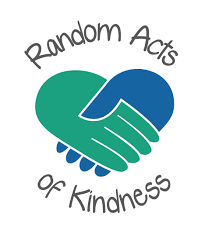 random Acts of Kindness
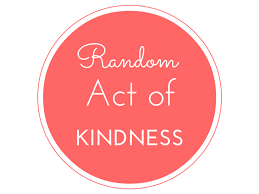 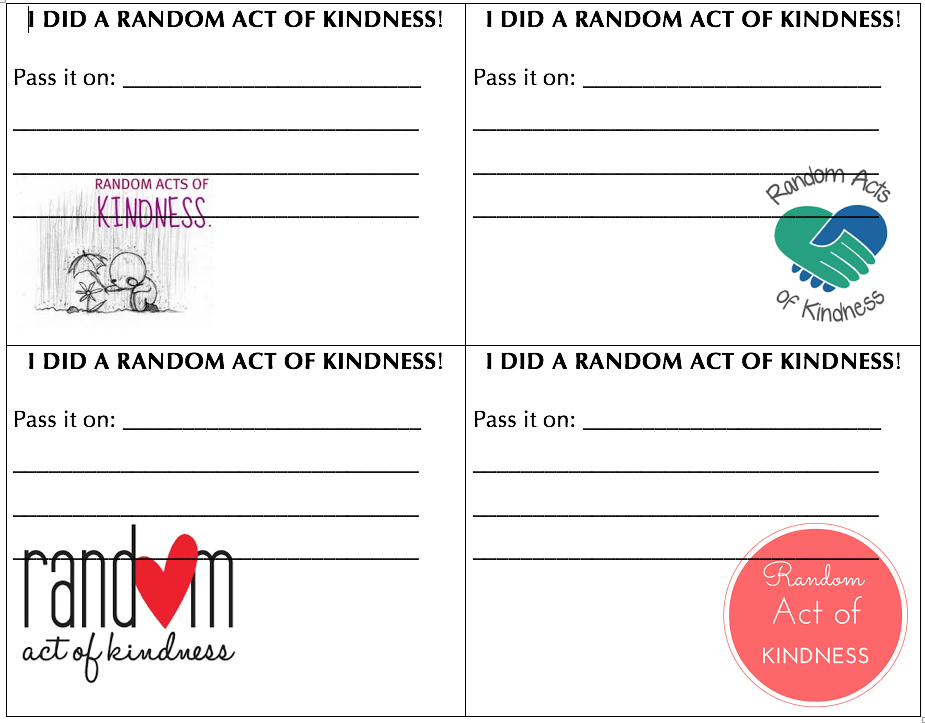 When you do an act of kindness for someone else….
Let’s fill our school with kindness!